Projekty Departamentu Kultury i Edukacji dofinansowane w ramach RPO WŁ na lata 2007-2013
Projekty KE dofinansowane w ramach RPO WŁ
Departament Kultury i Edukacji zrealizował trzy projekty finansowane w ramach RPO WŁ na lata 2007-2013
      - Promocja marki regionalnej Łódzkie intelektualne (01.12.2011 –         31.10.2013)
      - Łódzkie intelektualne - II edycja (01.01.2014 – 30.06.2015)
      - TU JEST KINO!” - promocja sektora audiowizualnego i kultury               filmowej w województwie łódzkim (02.06.2014 – 30.06.2015)

Projekty zostały zrealizowane w ramach Działania III.2: Podnoszenie innowacyjności i konkurencyjności przedsiębiorstw, Osi priorytetowej III: Gospodarka, innowacyjność, przedsiębiorczość.
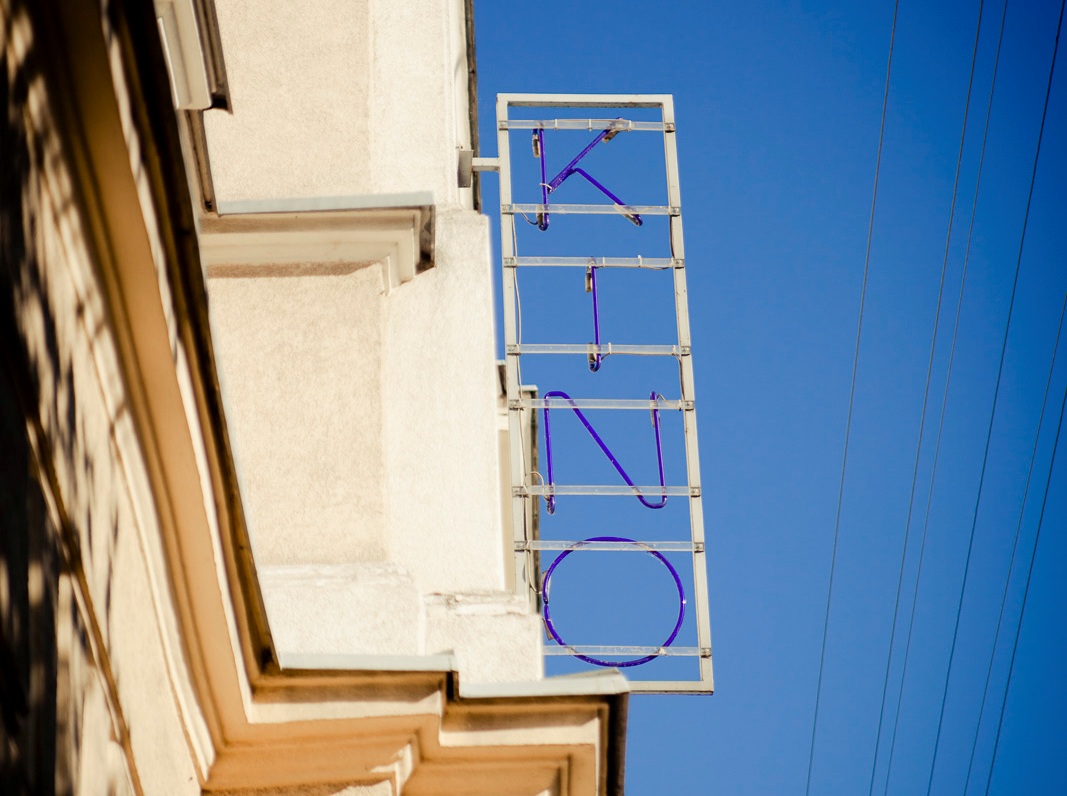 tu jest kino!
promocja sektora audiowizualnego i kultury filmowej w województwie łódzkim 
www.tujestkino.lodzkie.pl



Wartość projektu: 693.685,22 zł
 Środki RPO WŁ: 589.632,44 zł
Wkład własny WŁ: 104.052,78 zł
Tu jest kino! – cele i adresaci
Cel główny projektu 
wsparcie kin lokalnych i studyjnych działających na terenie województwa łódzkiego, budowa ich pozytywnego wizerunku, promocja dorobku związanego z kulturą filmową Łodzi i regionu, wzrost poziomu wiedzy o filmowych tradycjach wśród mieszkańców województwa łódzkiego
Idea
zaprezentowanie kulturotwórczego, społecznego potencjału kina lokalnego –instytucji prowadzonej przez ludzi z pasją, miejsca, z którym wiążą się emocje mieszkańców i które zarówno w przeszłości – jak i dziś w epoce rozwoju komercyjnych kin sieciowych i multipleksów, może być atrakcyjne dla lokalnej społeczności

Adresaci
mieszkańcy województwa łódzkiego (w szczególności tych miejscowości gdzie znajdują się i funkcjonują kina lokalne), kina lokalne Regionalnej Sieci Kin Cyfrowych Województwa Łódzkiego, instytucje kultury, organizacje pozarządowe prowadzące działalność w obszarze filmu, inne podmioty związane z sektorem kinematografii
Tu jest kino! – partnerzy i patroni medialni
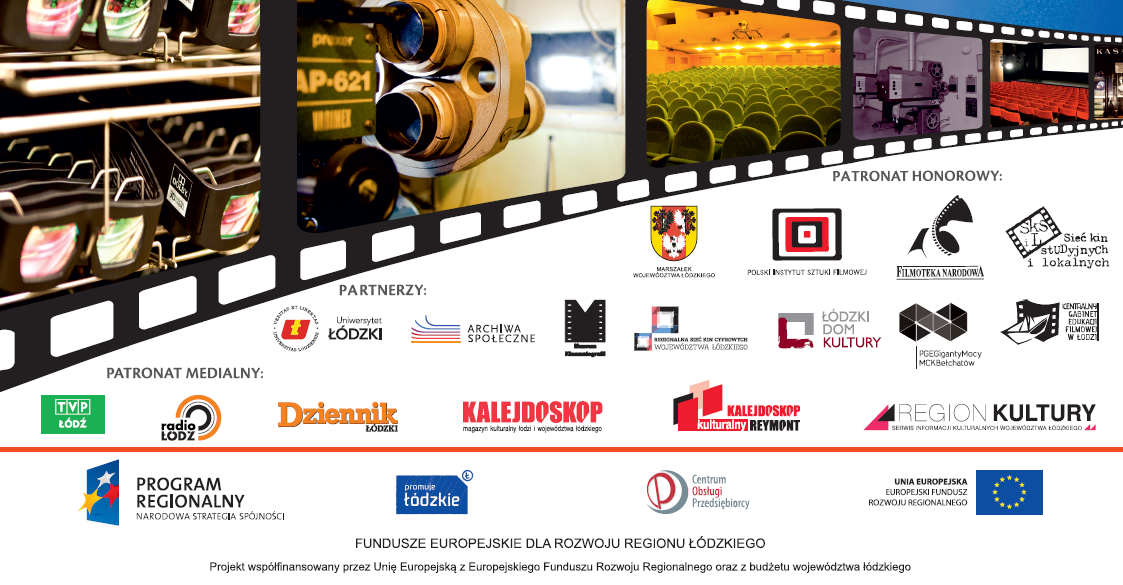 [Speaker Notes: Partnerzy strategiczni:
Filmoteka Narodowa, Uniwersytet Łódzki, Muzeum Kinematografii w Łodzi,  Centralny Gabinet Edukacji Filmowej, Archiwa Społeczne (Fundacji Ośrodka KARTA), Regionalna Sieć Kin Cyfrowych Woj. Łódzkiego]
Tu jest kino! – to się udało!
Zorganizowano dwie konferencje: Forum Regionalne otwierające projekt (21.11.2014 w Bełchatowie), konferencję ogólnopolską „TU JEST KINO!” – edukacja filmowa a kina lokalne z udziałem m.in. Krzysztofa Zanussiego (14-15.05.2015 w Łodzi)
Zrealizowano film promujący lokalne kina w województwie łódzkim, oficjalna premiera filmu odbyła się 20.05.2015 w Miejskim Centrum Kultury w Bełchatowie, film był emitowany w TVP Łódź
Zrealizowano akcję zbierania archiwaliów dotyczących kin w Bełchatowie, Skierniewicach, Wieluniu, Łowiczu, Radomsku 
Opublikowano wspomnienia o lokalnych kinach w prasie lokalnej („Dziennik Łódzki” – Skierniewice, Bełchatów, Łowicz, Radomsko, Wieluń)
Na stronie www.tujestkino.lodzkie.pl powstało wirtualne archiwum poświęcone kinom w województwie łódzkim (tym już nieistniejącym i obecnym) zawierające zdjęcia, wspomnienia, artykuły
Zapraszamy na tujestkino.lodzkie.pl!
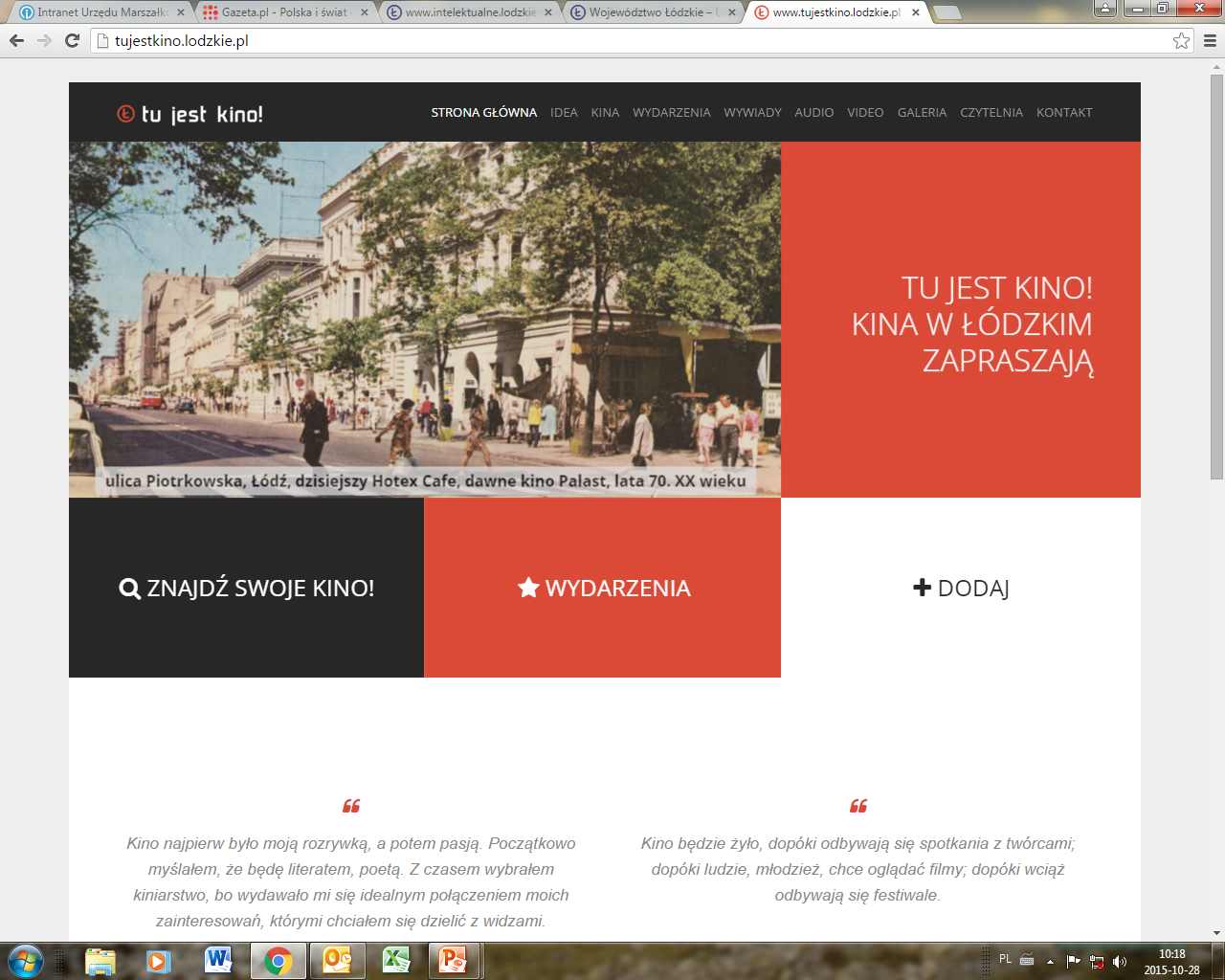 strona zawiera mapę kin w regionie z opisami
zalogowani użytkownicy strony www samodzielnie mogą przesłać materiały do zamieszczenia na portalu
Strona zwiera wywiady z ludźmi kina, materiały audio i video, informacje o wydarzeniach w kinach lokalnych
Tu jest kino! – dlaczego było warto?
Dzięki zorganizowanym konferencjom zintegrowano środowisko kin i instytucji kultury w regionie posiadających kina, zainspirowano do nowych działań edukacyjnych i animacyjnych lub ich kontynuacji 
Ułatwiono kontakt lokalnych animatorów z regionu z organizacjami ogólnopolskimi zajmującymi się rozwojem kin 
Pierwszy raz w skali regionu, ale też kraju podjęto się integracji środowiska filmoznawców i animatorów co owocuje wspólnymi kontaktami i wymianą wiedzy
Zapewniono promocję lokalnym kinom, które na co dzień nie mają środków na reklamę w prasie czy telewizji
Zwrócono uwagę instytucji kultury i lokalnych władz na korzyści płynące z posiadania kina i konieczność prowadzenia inwestycji i działalności merytorycznej w obszarze kina